Муниципальное дошкольное образовательное учреждениедетский сад «Росинка»Презентация
к проекту
«Спасибо за мирное небо»



                                                                                        Подготовил: воспитатель
                                                                                     МДОУ детского сада
                                                                                      «Росинка»
                                                                                     Лазарова Н.А.

Мышкин
апрель 2017 год
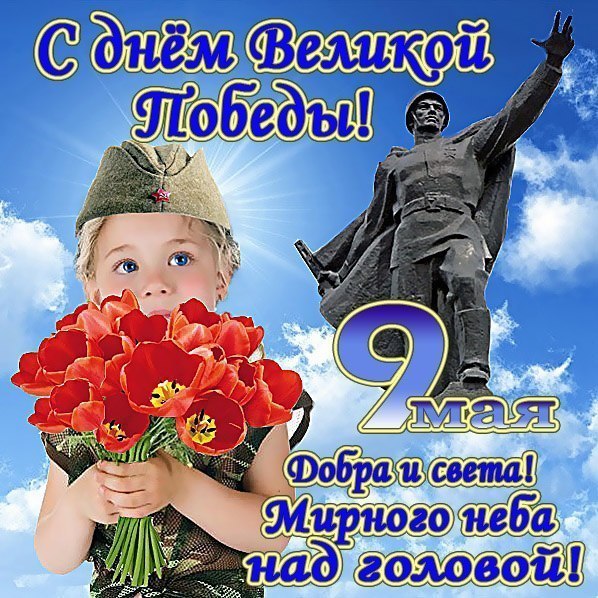 Проект к 9 мая
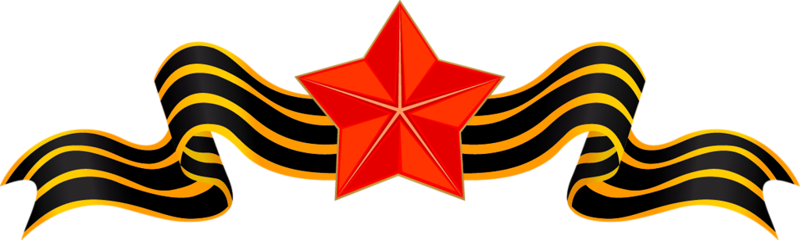 Прошло более 70 лет со дня Великой Победы – победы нашей страны над фашистской Германией. А что знают наши дети о событии, которое перевернуло новейшую историю и изменило судьбы всего мира? Что для них 9 мая и как сегодняшним родителям рассказывать детям о Великой Отечественной войне?
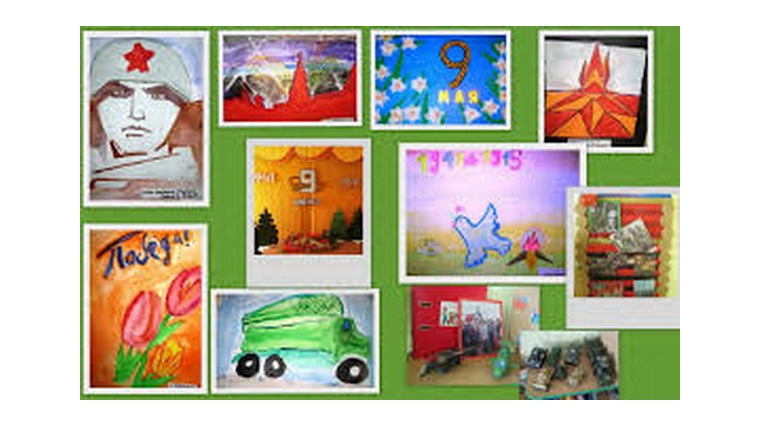 Цель проекта:
Создание условий по формированию представлений у детей о Великой Отечественной войне
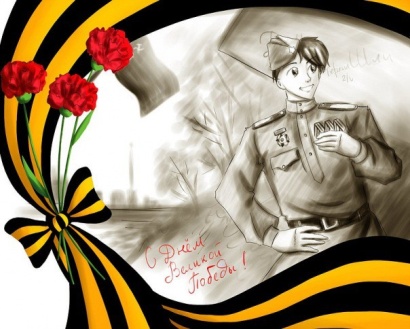 Задачи
Формирование представлений о людях военной профессии и военной технике – ее предназначении.
Обогащение словарного запаса: «Родина, победа, солдат, моряк, армия, защитник, праздник.
Воспитание чувства патриотизма, гордости и уважения к ветеранам В.О.В., к Родине.
Развитие педагогической компетентности родителей, привлечение их к сотрудничеству в плане единых подходов в воспитании ребенка.
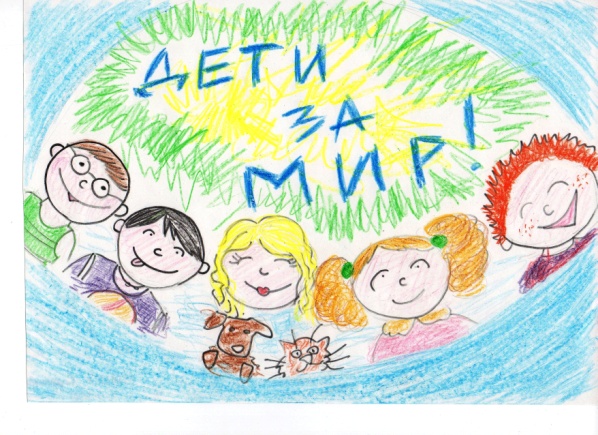 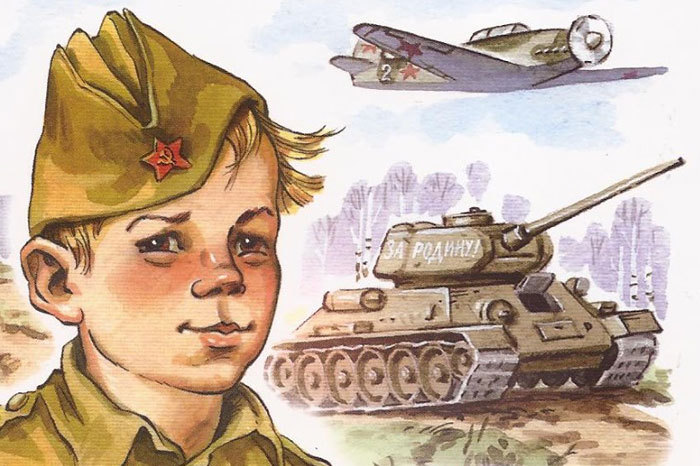 Реализация проекта
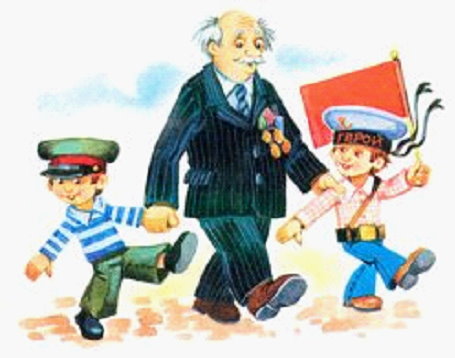 Мы готовы отправиться в плавание
Сюжетно-ролевая игра «Моряки»
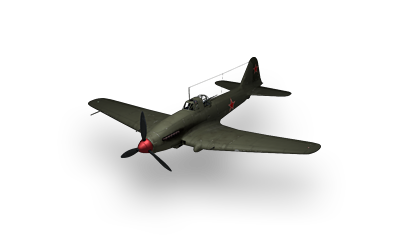 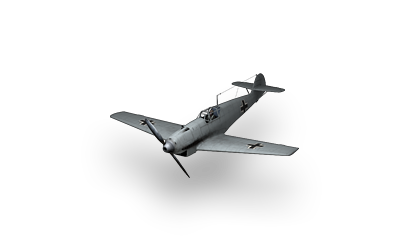 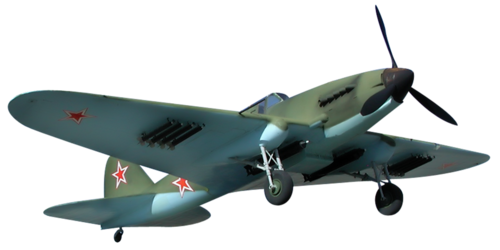 Самолет построим сами!
Итоговая работа
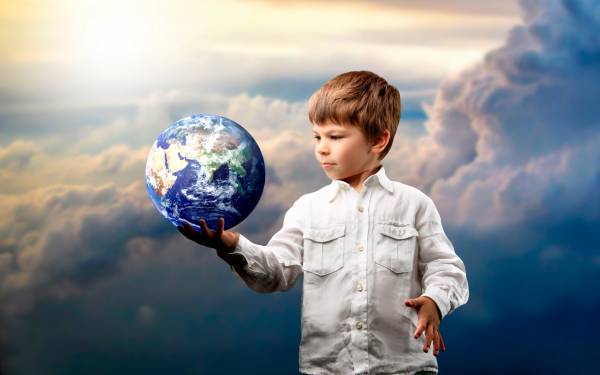 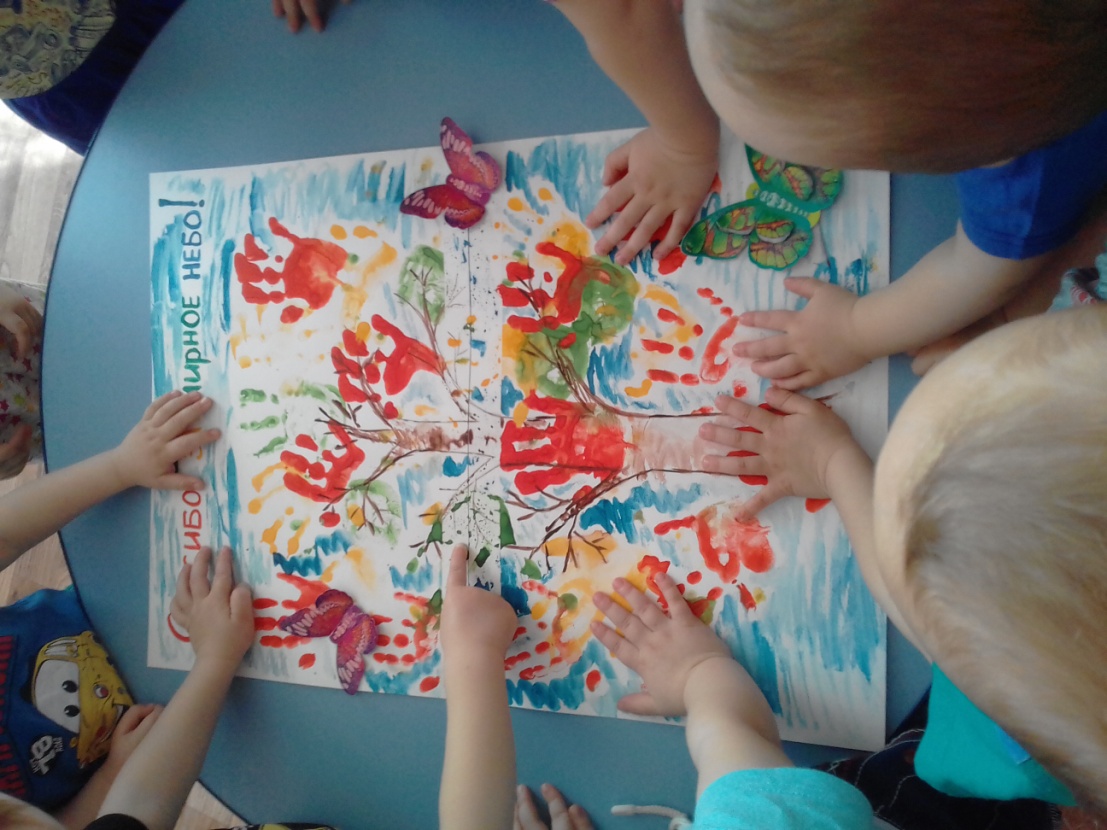 Спасибо за мирное небо!
Активные участники нашего проекта – наши родители.
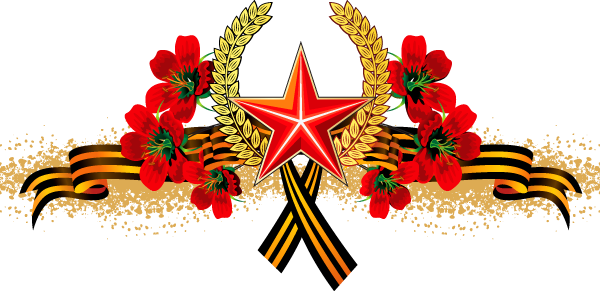 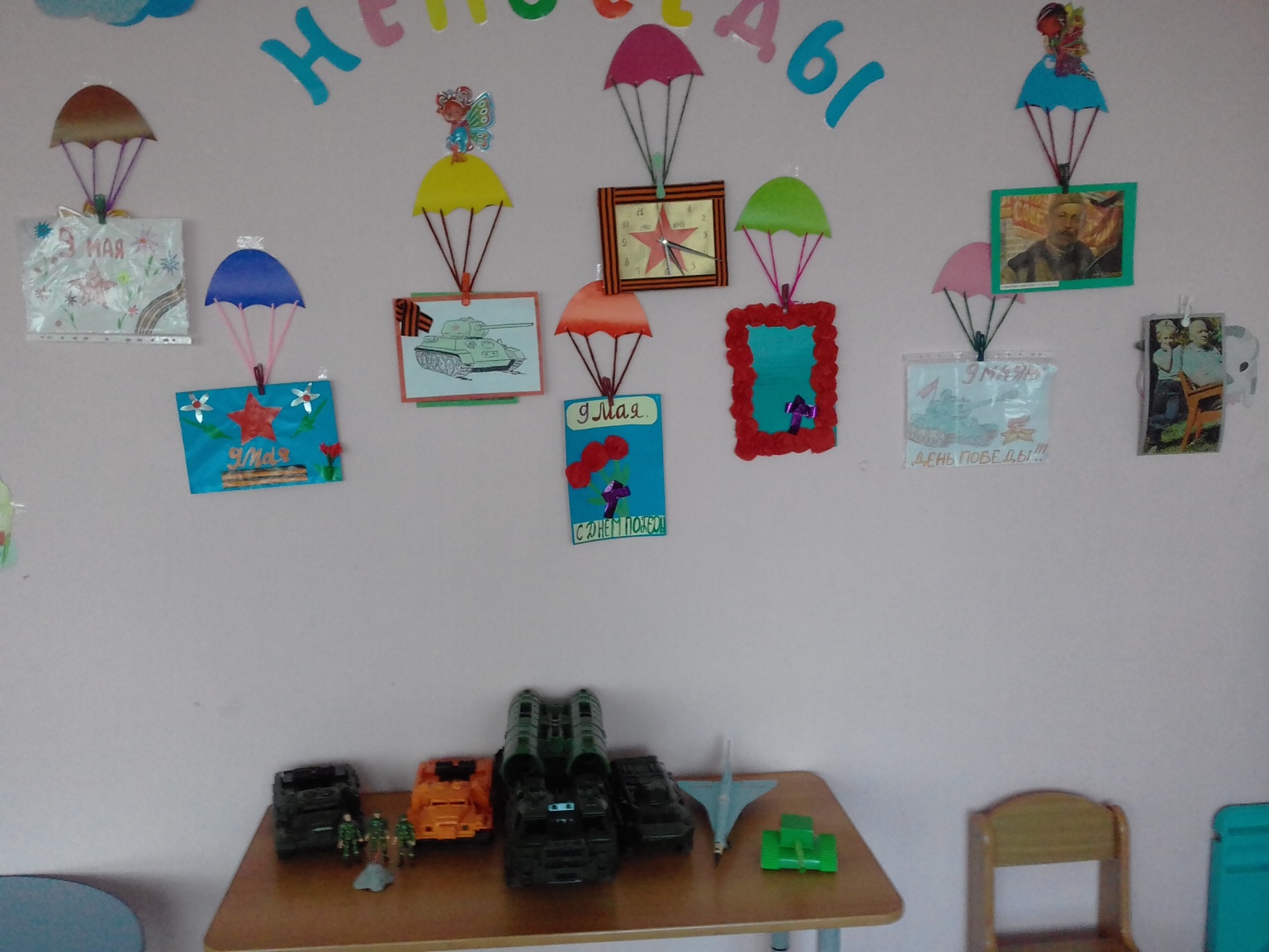 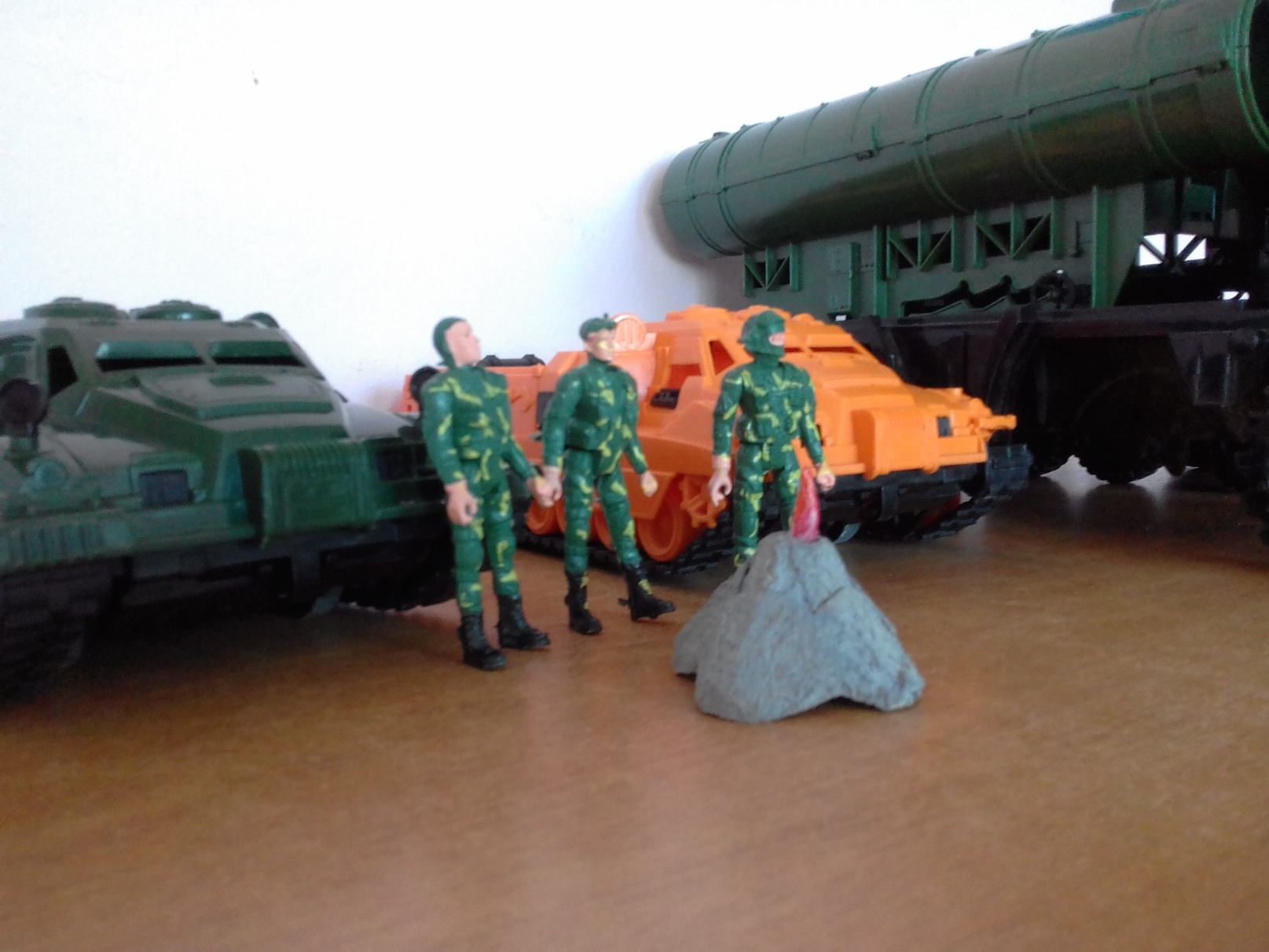 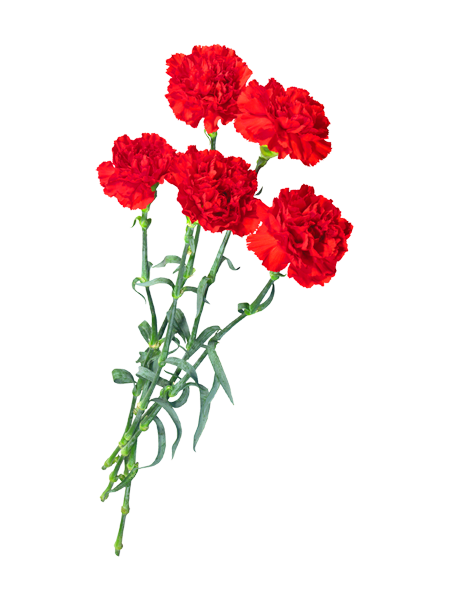 Спасибо за внимание!